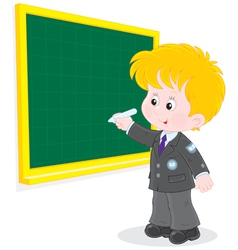 Математика
2 клас. Розділ 3. Додавання і віднімання двоцифрових чисел
Урок 36
Вирази з дужками. Розв’язування задач. Складання виразу до задач
Налаштування на урок
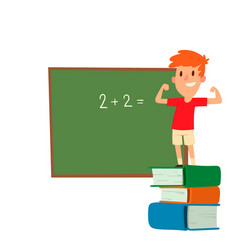 Пролунав уже дзвінок,
Починається урок!
На уроці не куняй —
Математику вивчай!
Вправа «Дай мені 5»
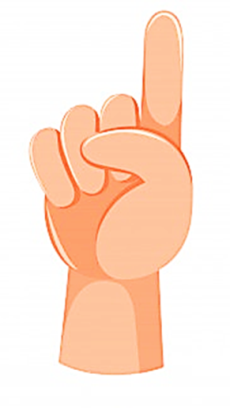 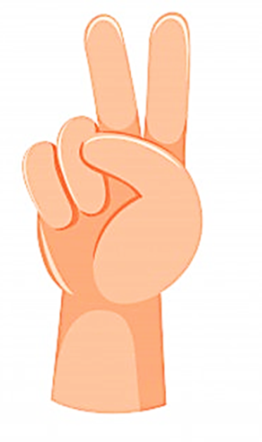 Вуха слухають. Один
Ротик мовчить. Два
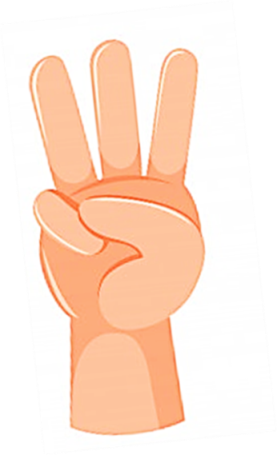 Очі дивляться. Три
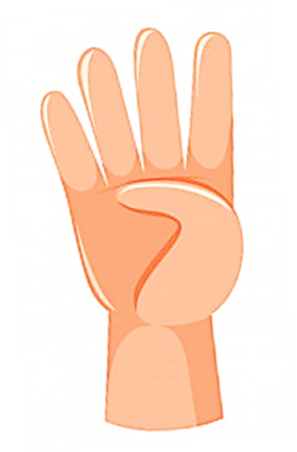 Руки, ноги не рухаються. Чотири
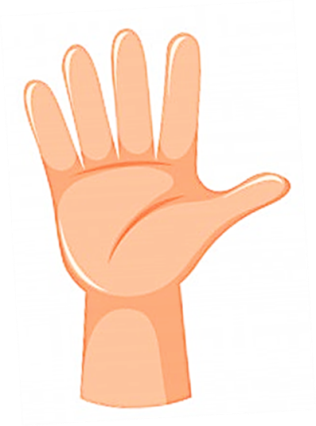 Голова працює. П’ять
Дай мені 5
План уроку
Усний рахунок
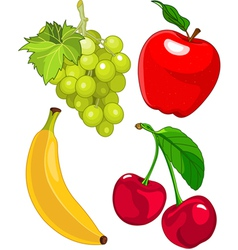 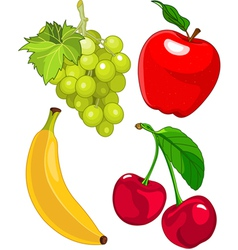 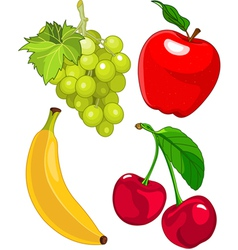 57-7
10+40
54-4
50
50
50
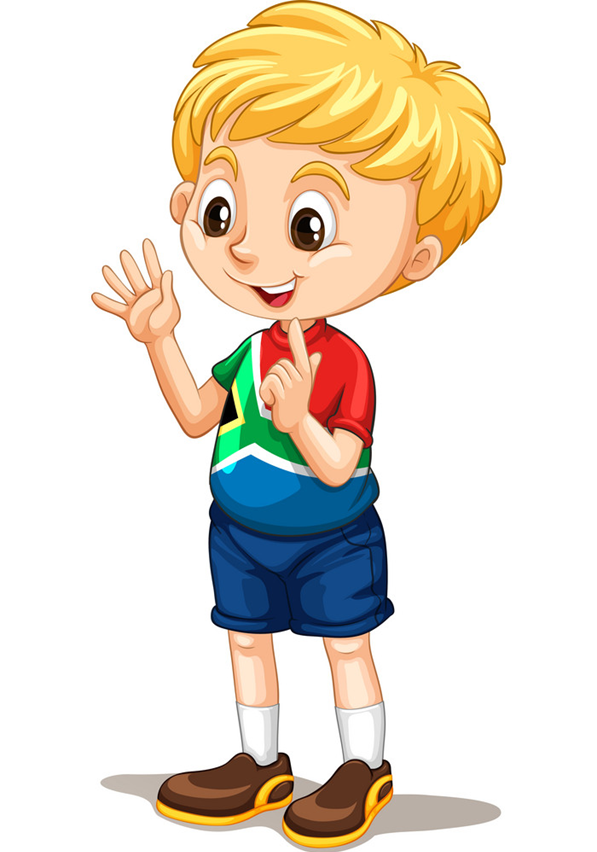 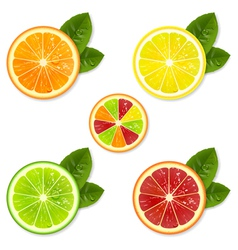 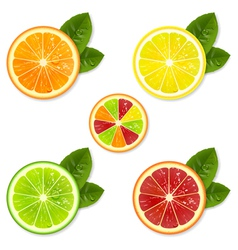 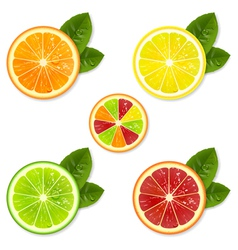 37
33+4
37
40-3
37
57-20
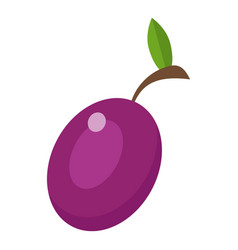 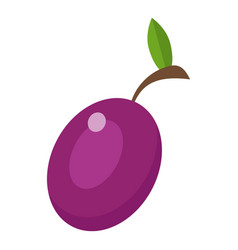 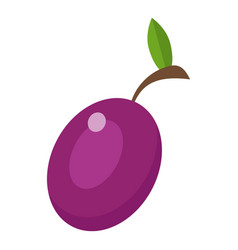 70
100-30
72-2
40+30
70
70
Прочитай задачі. Склади вираз до кожної задачі.
Мама спекла 7 пиріжків із сиром і 8 пиріжків із грибами. Скільки всього пиріжків із сиром та грибами спекла мама?
Мама спекла 15 пиріжків. 10 пиріжків з’їли за обідом. Скільки пиріжків залишилось?
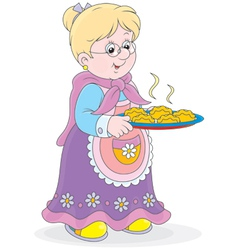 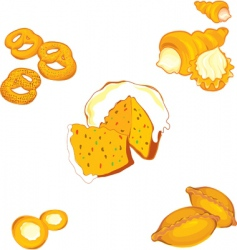 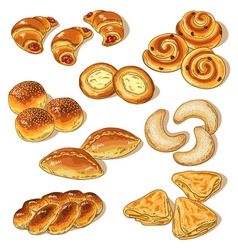 15 – 10 =
5 (п.)
15 (п.)
7 + 8 =
Підручник.
Сторінка
47
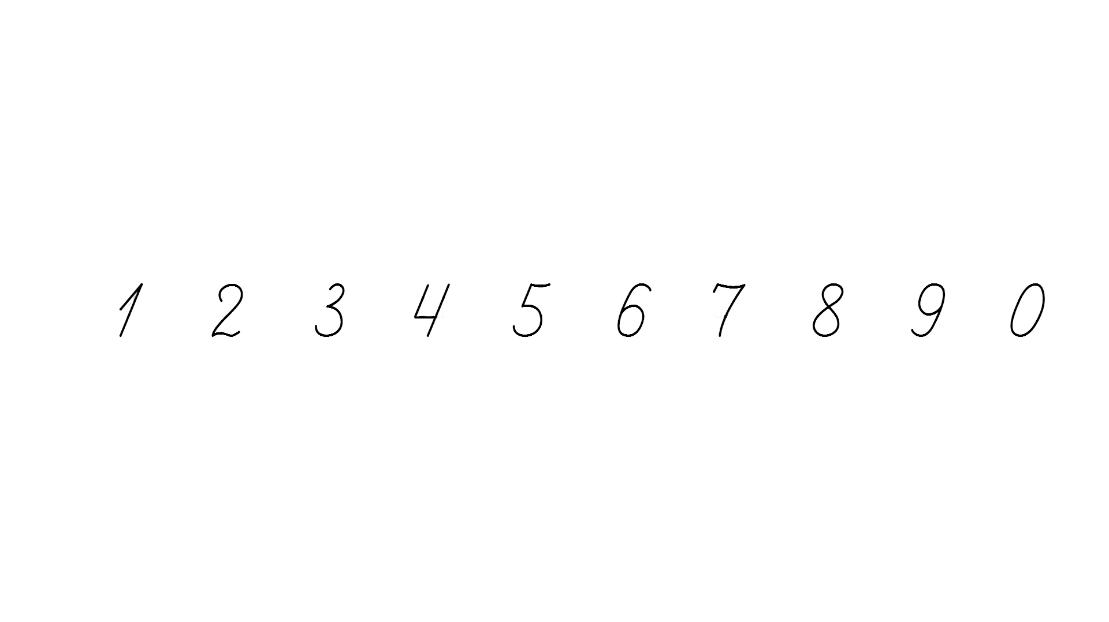 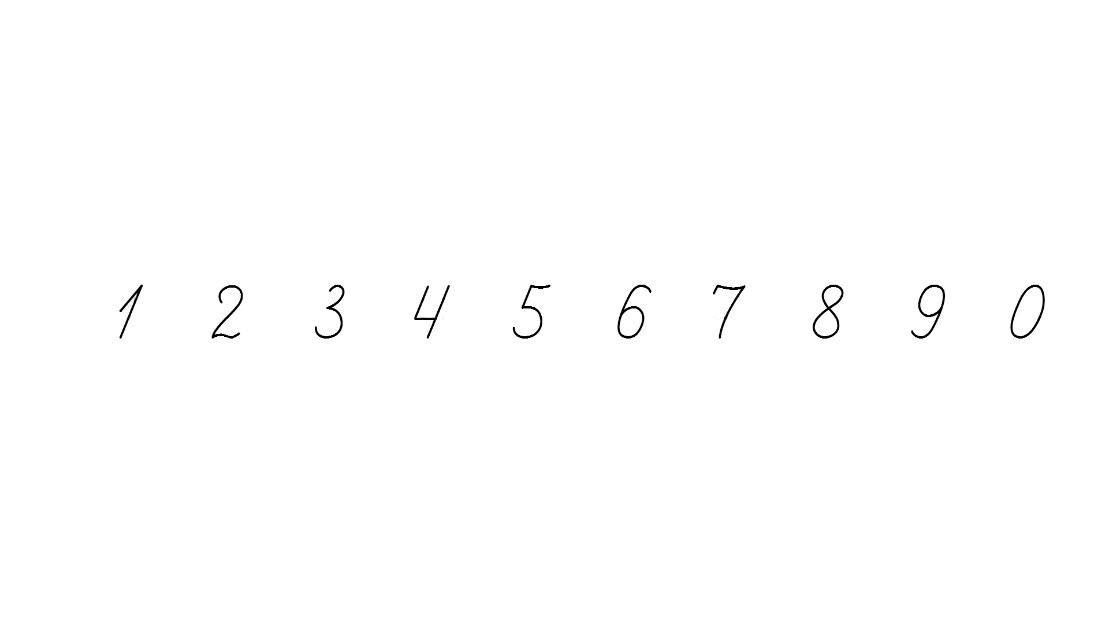 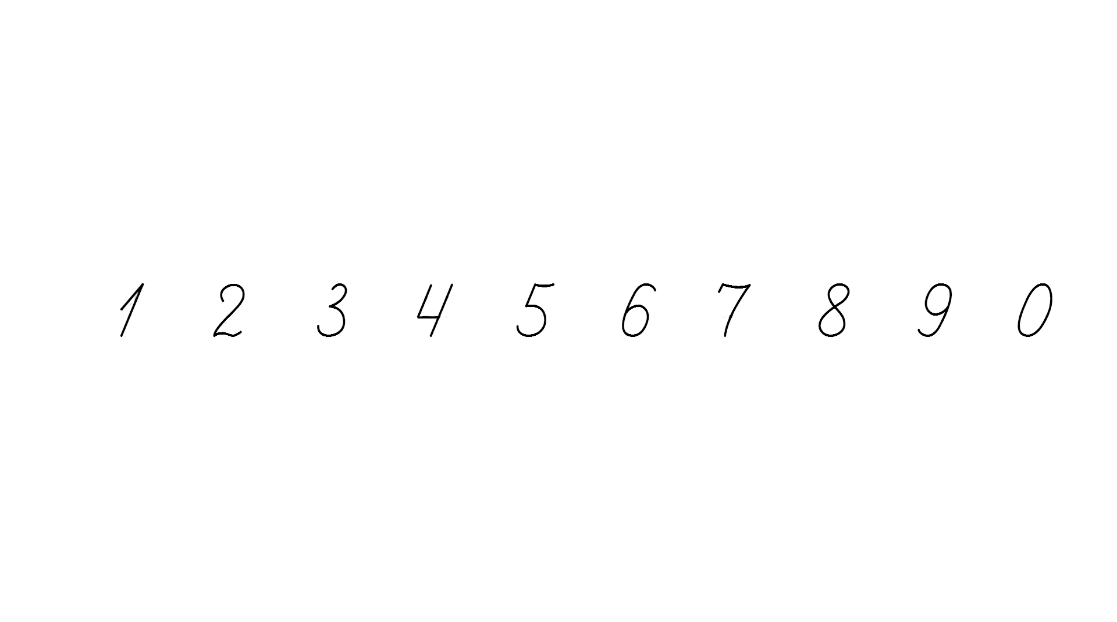 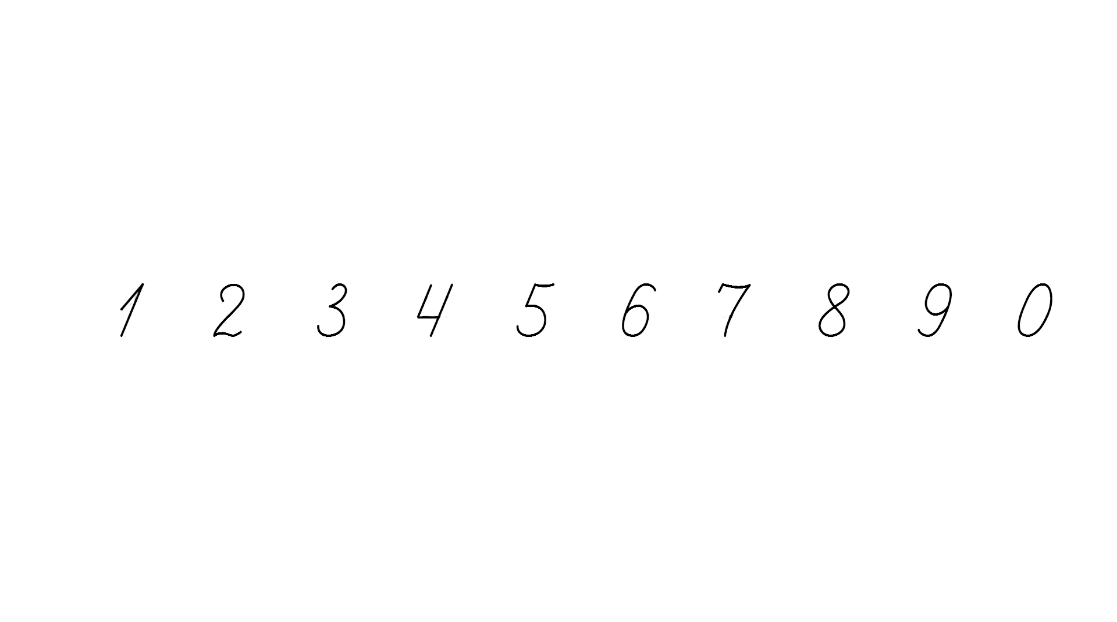 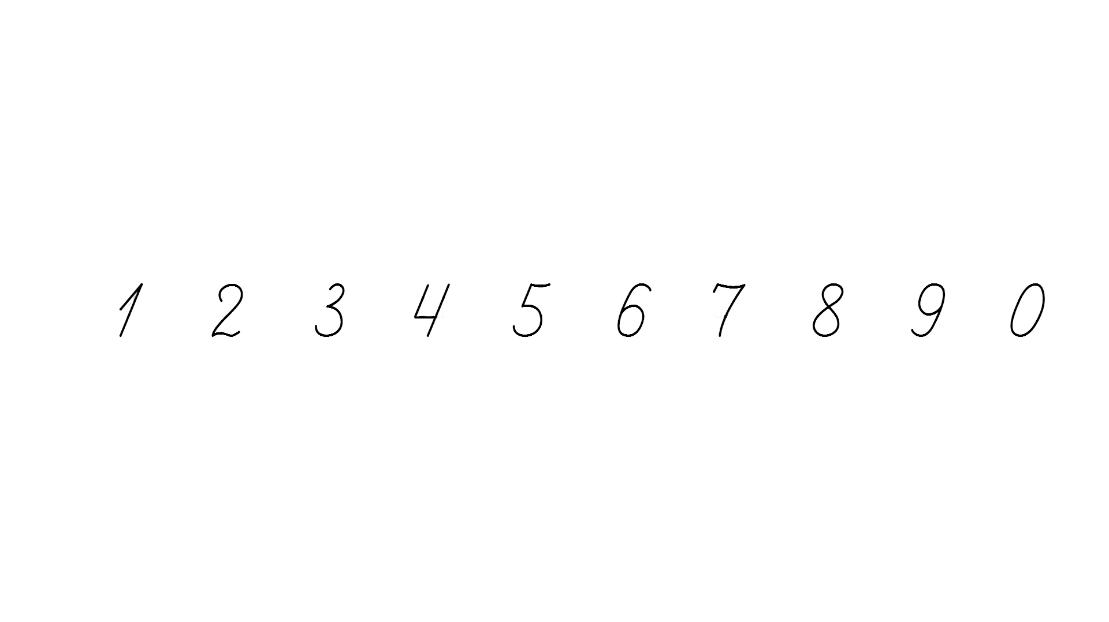 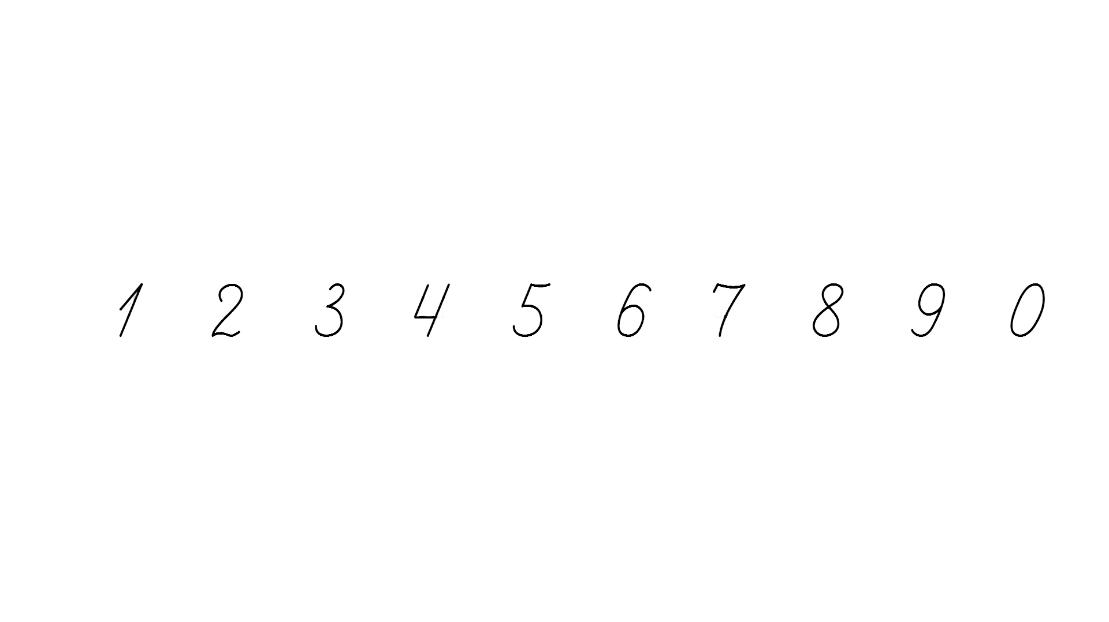 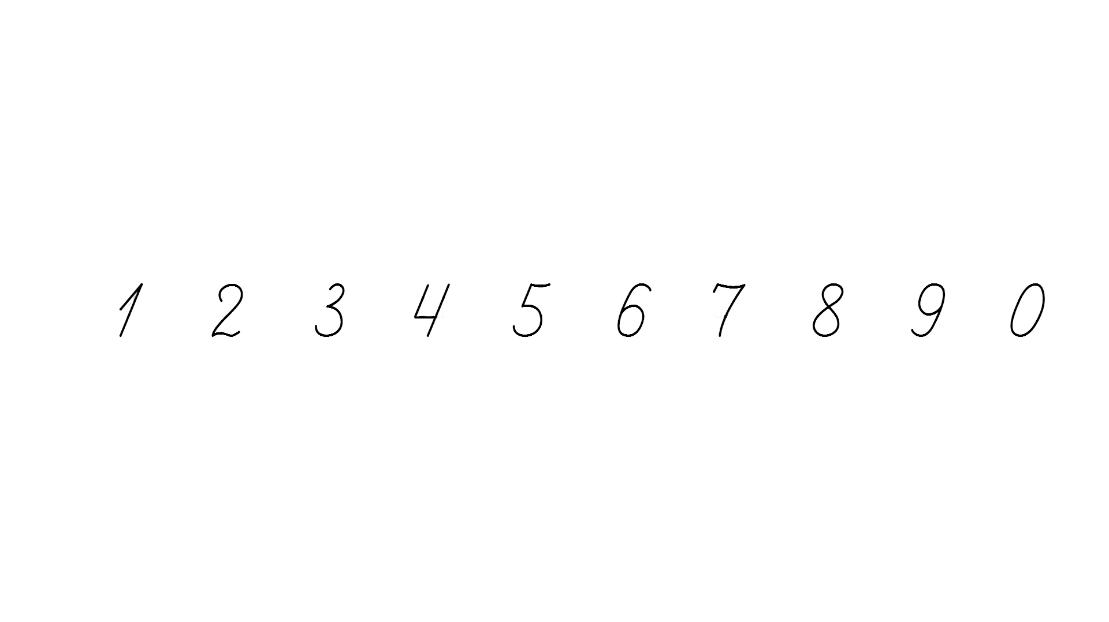 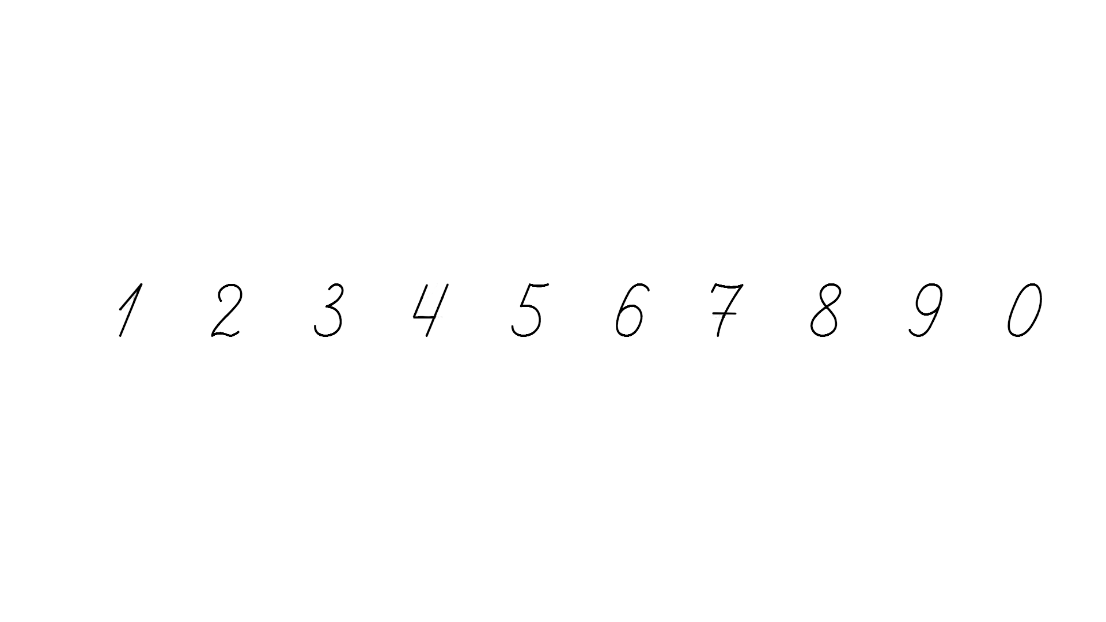 Прочитай задачу 273
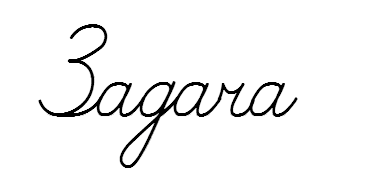 1) Склади план розв’язування задачі. Яку дію треба виконати першою? Другою? Запиши розв’язання задачі.
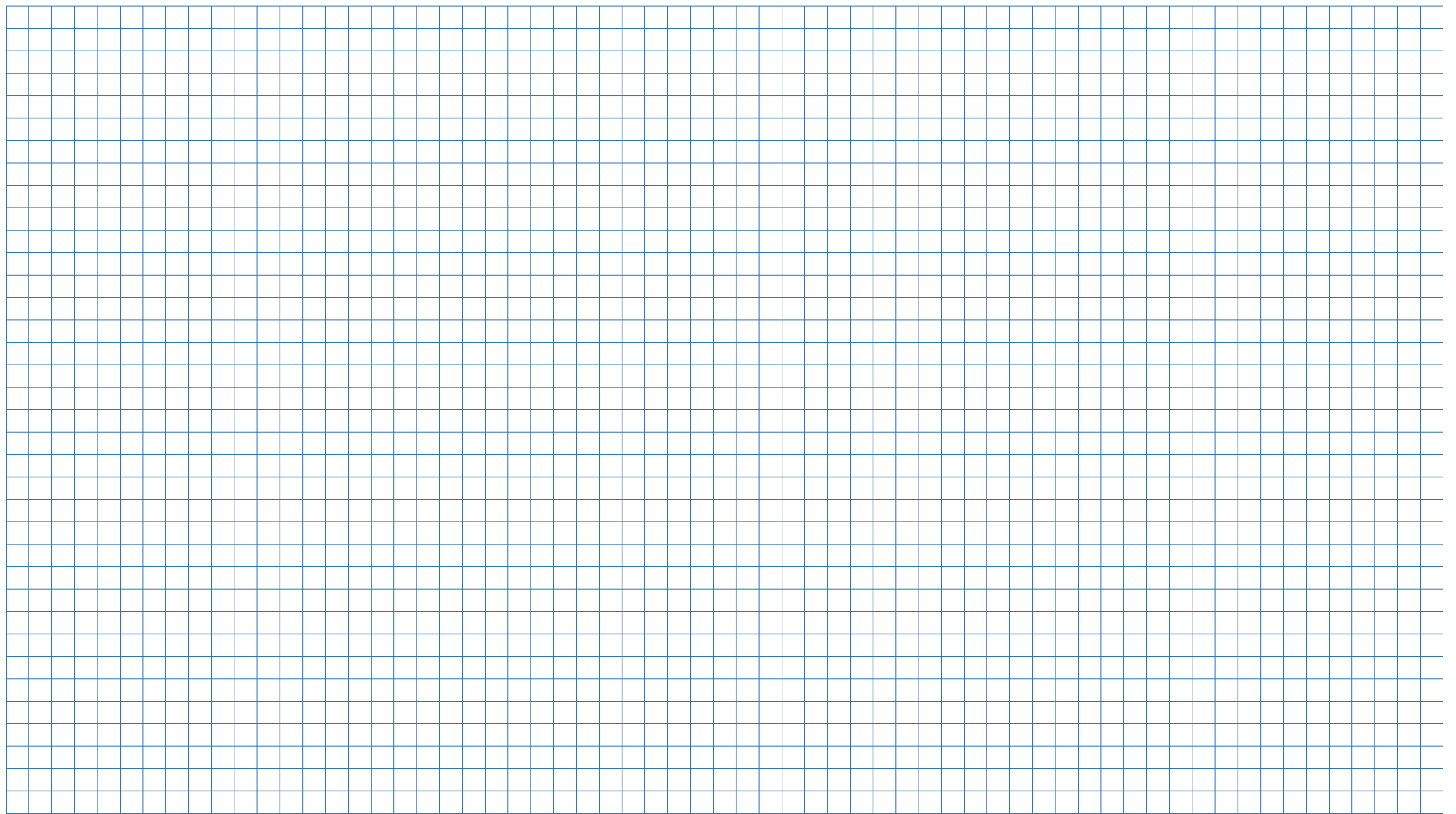 Було   – 40 шт.
З’їли – 20 шт. і 10 шт.
Залишилось – ? шт.
Мама спекла 40 штук печива. 
За обідом з’їли 20 штук печива, а на полуденок – 10 штук. Скільки штук печива залишилось?
30 (шт.)
1)
20 + 10 =
40 – 30 =
2) Розглянь, як записано розв’язування задачі виразом.
2)
10 (шт.)
Відповідь: 10 штук залишилось.
40 – (20 + 10) =
10 (шт.)
Підручник.
Сторінка
47
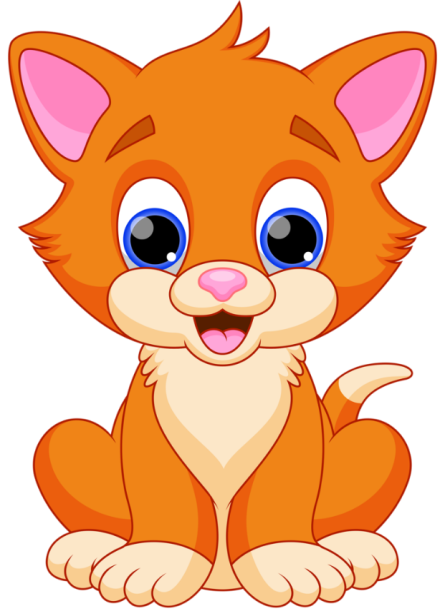 Запам’ятай
Дужки - особливі знаки, які визначають порядок дій у виразі. У цьому виразі дужки вказують на те, що першою дією треба знаходити суму чисел, а другою – різницю.
Вираз 40 - (20 + 10) читають так:
«Від числа 40 відняли суму чисел 20 і 10»
Розглянь вирази та їх значення. Що в них спільне, а що – відмінне? Як змінилося значення виразу після того, як у його записі поставили дужки?
Обчисли і визнач чи змінилося значення після того, як поставили дужки
15 – 7 + 3 = 11
2
13 – 7 – 4 =
15 – (7 + 3) = 5
13 – (7 – 4) =
10
Підручник.
Сторінка
47
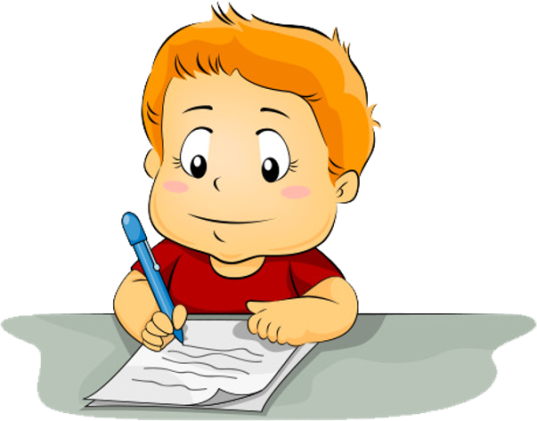 Робота в зошиті
1. 1) Прочитай задачу. Підкресли вираз, за допомогою якого можна розв’язати цю задачу.
3. Обчисли
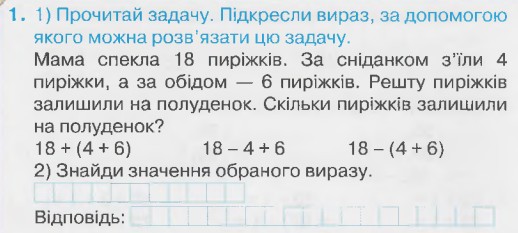 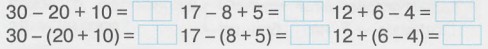 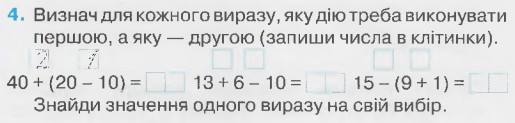 5. Відтвори малюнок
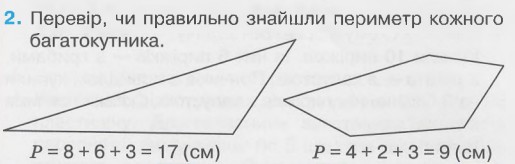 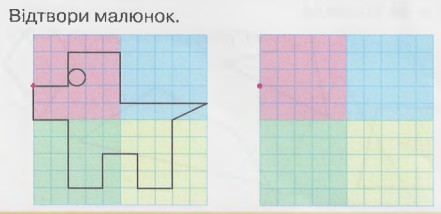 Сторінка
22
Вправа «Незакінчене речення». Рефлексія
Сьогодні на уроці я дізнався/дізналась про…
Найбільш цікавим було…
Урок запам'ятався мені тим, що …
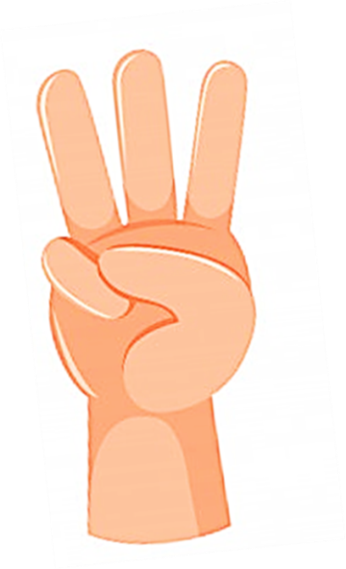 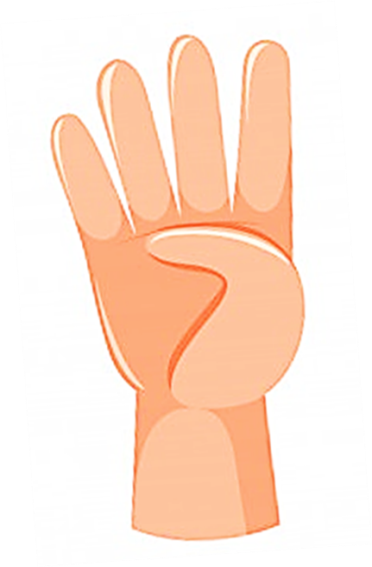 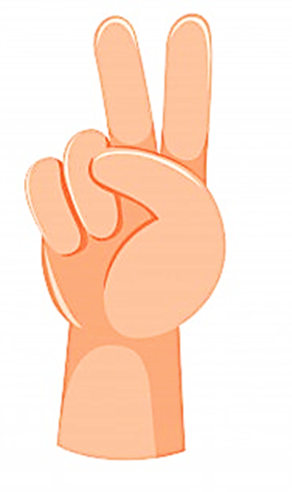 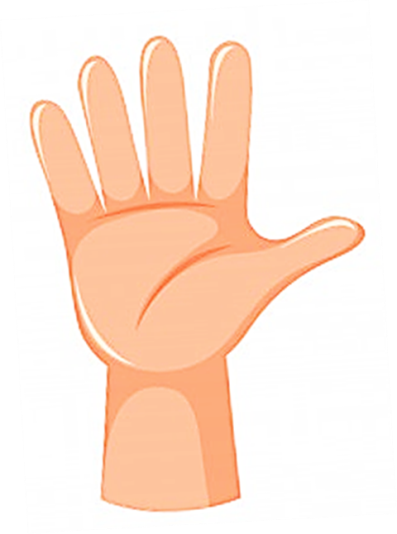 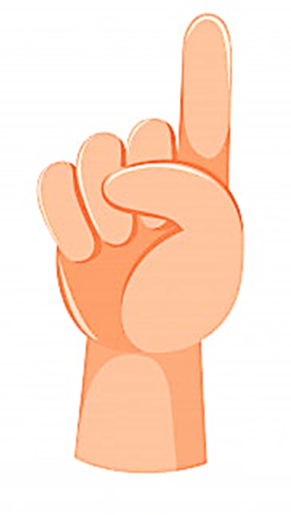 У мене все вийшло
Я трошки втомилась /втомився!
Було цікаво!
Все було легко!
Було складно!